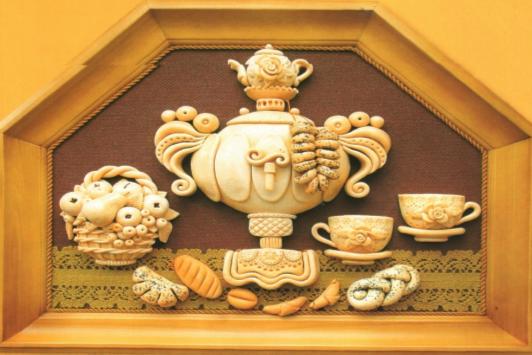 Презентацию подготовила: Эц Ольга
Лепка из солёного теста.
Из истории о тестопластике
. В Германии было принято изготавливать пасхальные и рождественские сувениры из соленого теста. Различные медальоны, венки, кольца и подковы вывешивались в проеме окон и крепились к дверям.
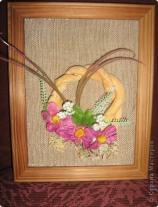 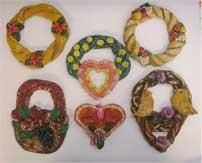 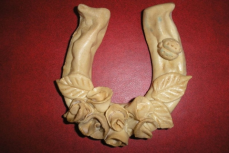 Из истории о тестопластике
В Китае из соленого теста изготавливались марионетки для кукольных представлений.
В странах Восточной Европы популярны большие картины из теста. У славянских народов такие картины не раскрашивались и при выпечке не меняли цвета, считались особенно привлекательными.
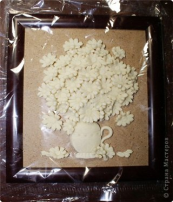 Из истории о тестопластике
Еще на Руси, когда Новый год праздновали 1 сентября, а заодно играли и свадьбы, было принято дарить фигурки из соленого теста. Считалось, что любая поделка из соленого теста, находящаяся в доме - символ богатства и благополучия в семье.
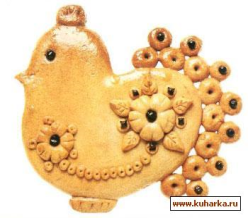 Материалы
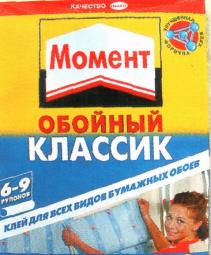 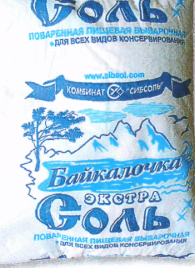 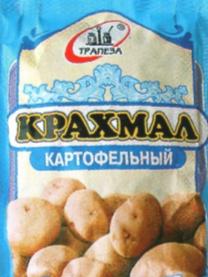 Набор инструментов
Маленькая скалочка
Противень
Баночка с водой
Кисточка для смачивания теста
Ситечко
Чесноковыжималка
Фольга
Стека
Кондитерские формочки…
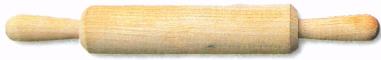 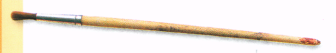 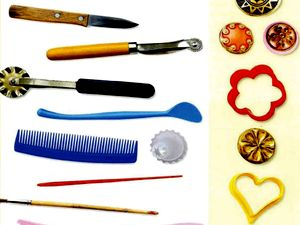 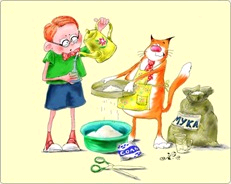 Классический рецепт:
Мука – 300 г (2 чашки)
 Соль – 300 г (1 чашка)
Вода – 200 г (200мл).
    *********************** 
Твердое тесто для изразцов:
200 г  муки
400 г  соли
1 ст. ложка клея ПВА
     ***************************
Тесто для утонченной обработки: 
200 г муки
200 г  соли
100 г  крахмала
150 мл воды
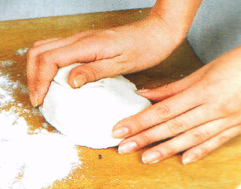 Рецепты
Приёмы лепки
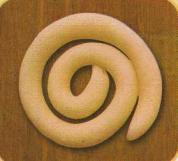 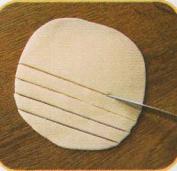 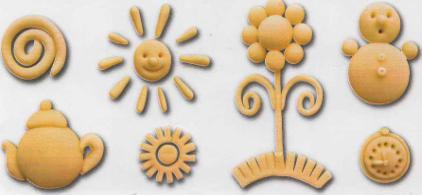 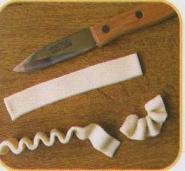 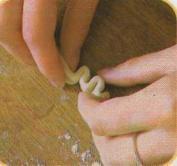 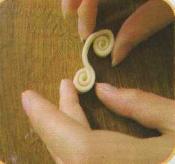 Приёмы лепки
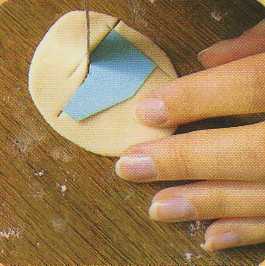 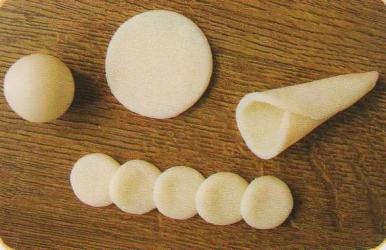 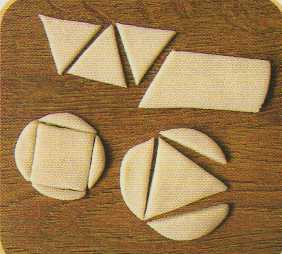 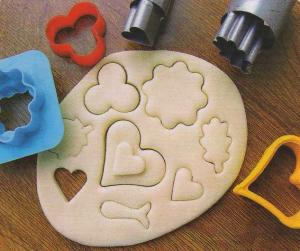 Создание фактуры поверхности
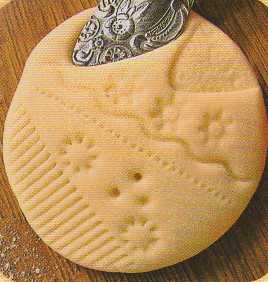 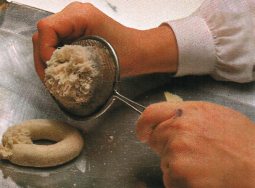 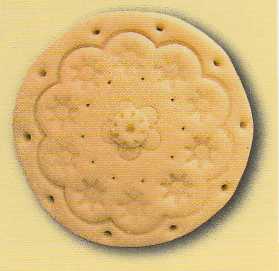 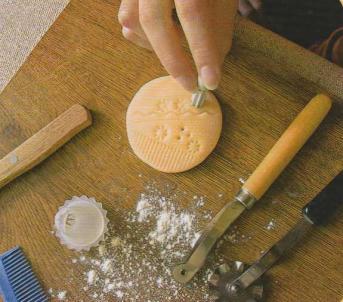 Способы сушки
Воздушная сушка
Сушка в духовке
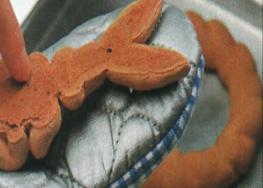 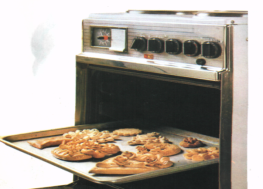 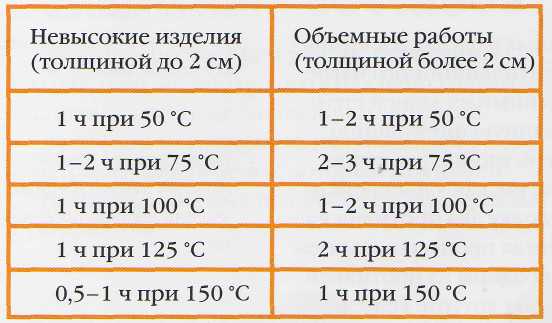 Окрашивание
Цветное тесто при замешивании
Окрашивание готовых изделий красками
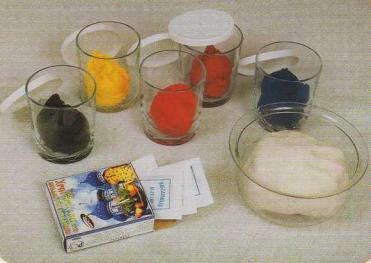 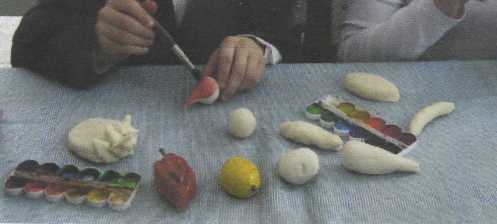 Творческая композиция «Дворник»
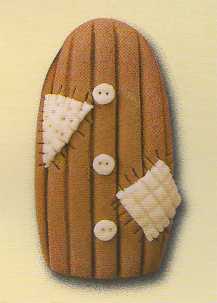 Этапы выполнения
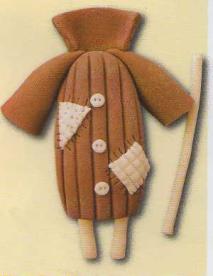 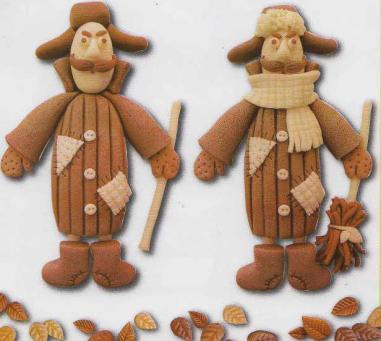 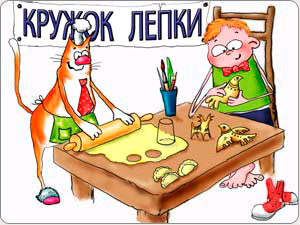 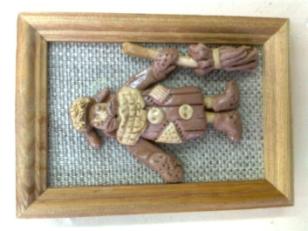 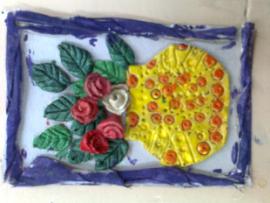 творческие работы обучающихся
Творческие  работы обучающихся
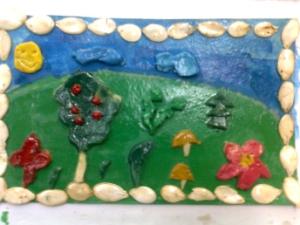 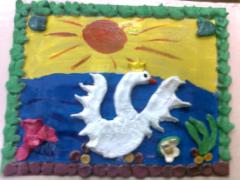 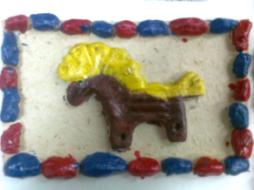 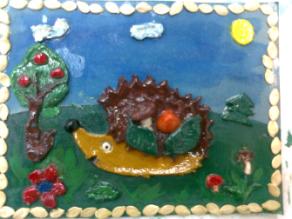 Творческие  работы обучающихся
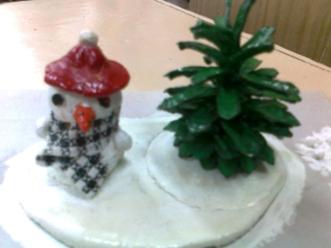 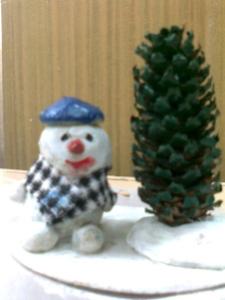 Понравилось, интересно?Попробуйте свои силы в лепке из солёного теста, Желаем успеха!
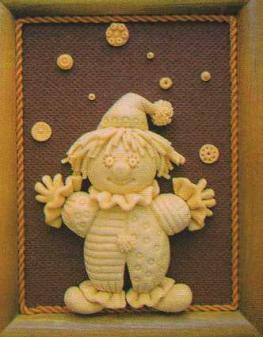 Список литературы
Хананова И.Н. Солёное тесто [Текст] / И.Н.Хананова. – М.: АСТ-ПРЕСС КНИГА, 2010. – 104 с.: ил. – (Золотая библиотека увлечений).
http://stranamasterov.ru/node/42770
http://blog.kp.ru/users/toniast/post127224525/
http://yandex.ru/yandsearch
http://solo-nebo.narod.ru/deti.html
http://www.trozo.ru/archives
http://www.eka-mama.ru/homemade/detail.php?ID=4152
Спасибо за внимание!
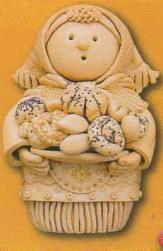